Starter
CATTLE RANCHING LEADS TO CLIMATE CHANGE
Do you agree with this statement. Give reasons to support your answer.
Human Causes of Climate Change
Learning Intention 
We are learning about the human causes of climate change 

Success criteria 
I can explain the human causes of climate change 
I can peer assess my partners work
Human Causes
Human causes are the most well known causes of climate change 
There are many documentaries, news paper articles and political debates about these. 
All human causes of climate change are related to the ‘Enhanced Greenhouse Effect’ – what is this?
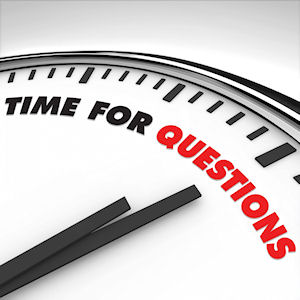 What types of activities cause the enhanced greenhouse effect?
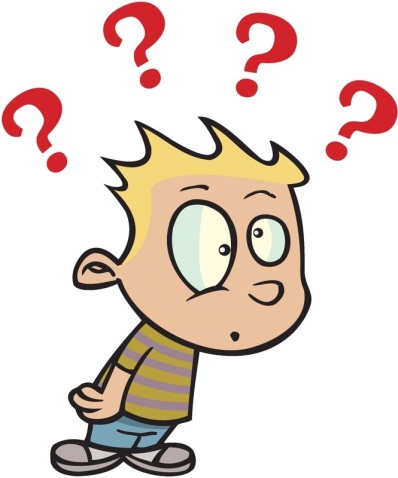 THINK on your own for 30 seconds
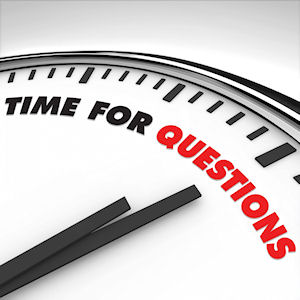 What types of activities cause the enhanced greenhouse effect?
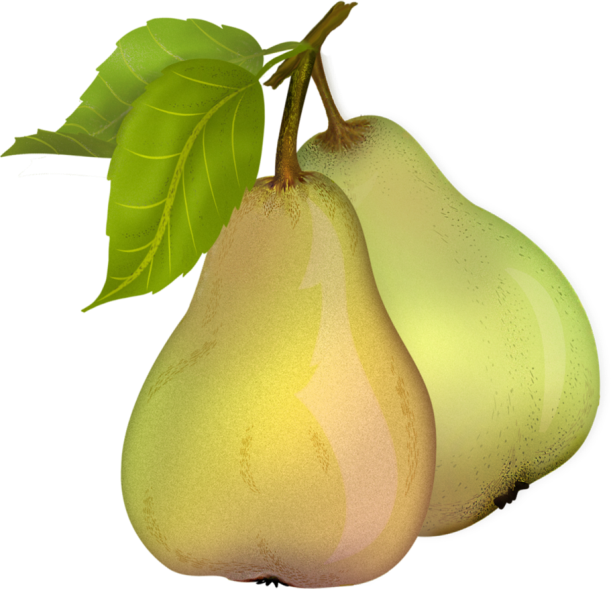 PAIR with a shoulder partner & discuss
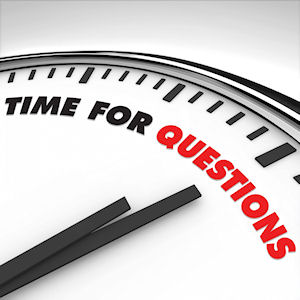 What types of activities cause the enhanced greenhouse effect?
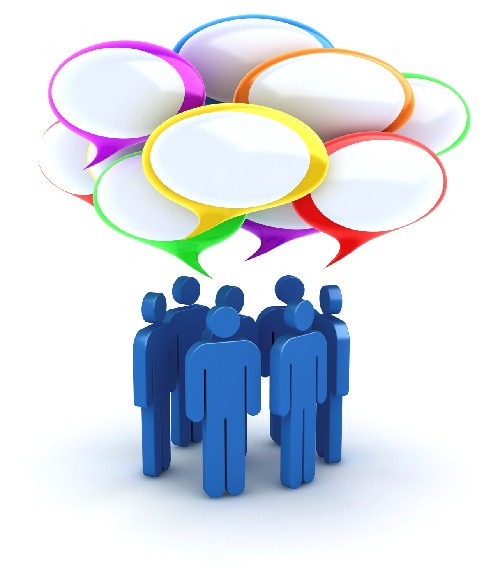 Be prepared to SHARE with the class
Why Why Why diagram
Using the information in the following slides you should construct a Why Why Why diagram.
Increase CO2
Issue:
How do humans cause climate change?
Increase CH4
Other greenhouse gases
CO²
Burning of fossil fuels
Burning of fossil fuels – coal, gas and oil – release CO² into the atmosphere. 

Fossil fuels are burned in power stations to produce electricity in developing countries.  Also, newly industrialised countries e.g. China produce much of the worlds CO2 gas from factory emissions.   
There are more cars on the road now than ever before due to increasing population and affordability. Petrol – a fossil fuel – is burned to fuel cars releasing more CO² into the atmosphere. 
Cattle Ranching
Increasing populations means there is an increasing demand for meat products. Cattle ranching is undertaken on a massive scale, releasing tonnes of methane gas through their digestive processes & waste.
CH4
Increased cattle ranching
“Livestock and their byproducts account for at least 32,000 million tons of carbon dioxide (CO2) per year, or 51% of all worldwide greenhouse gas emissions.”

“Emissions for agriculture projected to increase 80% by 2050”

“Cows produce 150 billion gallons of methane per day”
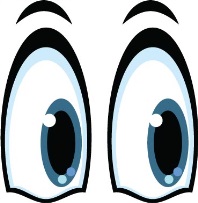 Watch:
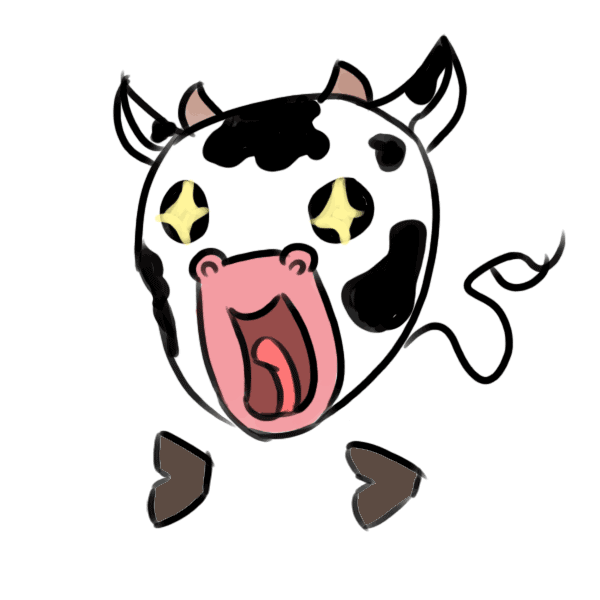 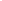 CO²
Deforestation
Large scale deforestation is happening everyday throughout the world. Large areas of forest are burned producing CO2. In the long-term the reduction in the number of trees means that CO2 cannot be as easily converted into oxygen by trees leaving more CO2 in the atmosphere. 

80% of the amazon deforestation
 is for cattle ranching!!
Rice farming
CH4
There are more people on the planet than ever before therefore there is an increasing demand for food. In countries such as China and India rice is grown to feed millions. Methane is produced by decomposing rice stalks.
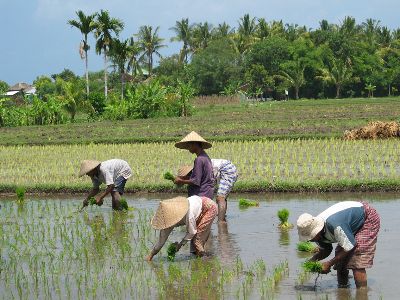 CO²
Increased Population =increase in land fill sites
CH4
Increasing population also leads to increasing number of landfill sites due to more waste being produced. Land fill sites are filling up fast, regardless of recycling. Decomposing food waste produces methane gas and CO2 is produced when waste is burned. 

Largest landfill sites
Other greenhouse gases
CFC’s are released from air conditioning units, fridges & aerosols if they are not disposed of correctly and the foam inside them is shredded. 
Nitrous Oxide is found in fertilizers. As there is an increased demand for food due to increasing populations this is becoming more widely used.
Pose the questions that fit the following answers:
CO2
Methane
Paddi Fields
Landfill sites
Fridges and aerosols
Nitrous Oxides
Deforestation
Past Paper Question
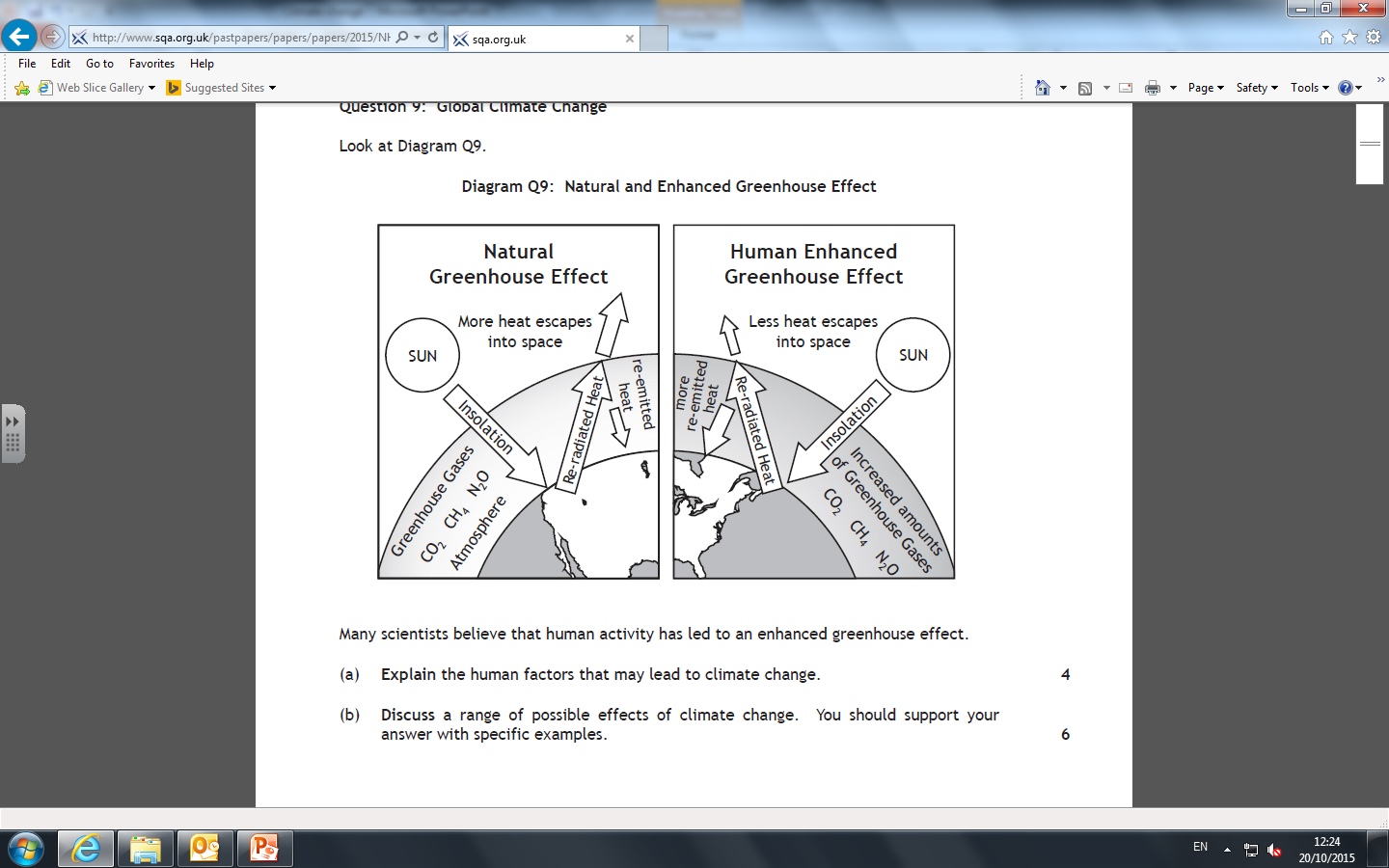 Many scientists believe that human activity has led to an enhanced greenhouse effect. 
Explain the human factors that may lead to climate change. 
						8 marks
Peer Assessment
You should mark your shoulder partners answer using the marking scheme on the next slide
Marking Scheme
The Enhanced Greenhouse effect has been caused by an increase in greenhouse gases within the atmosphere. 
Carbon Dioxide 
Burning fossil fuels, for example coal, oil and natural gas release Carbon Dioxide into the atmosphere, which will trap heat (1 mark). Coal has been used increasingly to power factories, generate electricity in power stations and to heat homes (1 mark). 
Increased car ownership has resulted in more petrol and diesel being used to fuel cars, releasing CO2. (1 mark). 
Deforestation, especially in the Amazon Rainforest, has resulted in less carbon dioxide being absorbed (1 mark), and the burning releases more C02. (1 mark).
Marking Scheme
Methane: (More than 20 times as effective in trapping heat than CO2; accounts for 20% of the enhanced greenhouse effect; remains in the atmosphere for 11-12 years) (1 mark). 
Increasing population means there’s more need for large landfill sites, especially in developing countries e.g. India (1 mark). Methane has been released from landfill sites as waste decomposes (1 mark). 
The increase in padi fields to feed rapidly growing populations in Asian countries has increased the amount of methane in the atmosphere (1 mark). 
The increasing demand for beef has resulted in more methane being created by belching cattle and from animal dung (1 mark).
Marking Scheme
Nitrous Oxide
Due to rising food demand the increased production of fertilisers also adds to the amount of Nitrous Oxide in the atmosphere (1 mark). 
CFC’s
Refrigerators and air conditioning units which are not disposed of correctly release CFCs when the foam insulation inside them is shredded. (1 mark).
Plenary
Make a mind map including both the physical and human causes of climate change